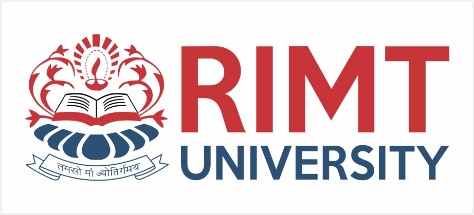 CLOUD COMPUTINGBTCS-4712
Course Name: B. Tech (CSE) Semester: 7th
Prepared by: Sahilpreet Singh
Department of Computer Science & Engineering
Dr.Nitin Thapar_SOMC_ITFM
education for life                       www.rimt.ac.in
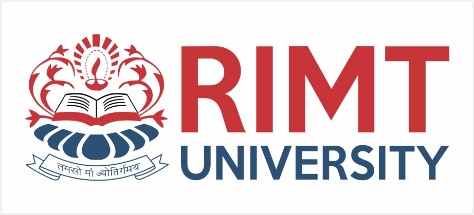 Topic:-Elasticity and Scalability in Cloud Computing
education for life                       www.rimt.ac.in
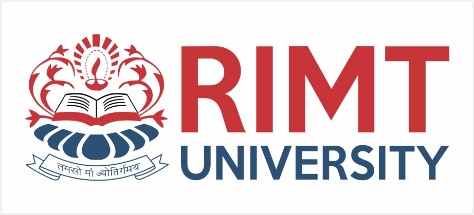 Cloud Elasticity
“The degree to which a system is able to adapt to workload changes by provisioning and de-provisioning resources in an autonomic manner.
The property of a cloud to grow or shrink capacity for CPU, memory, and storage resources to adapt to the changing demands of an organization.
 The goal of cloud elasticity is to avoid either over-provisioning or under-provisioning a particular service or application.
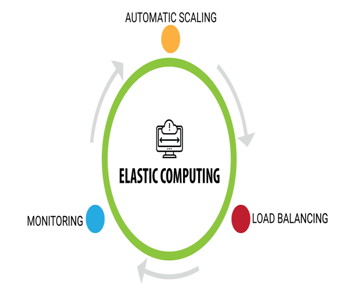 education for life                       www.rimt.ac.in
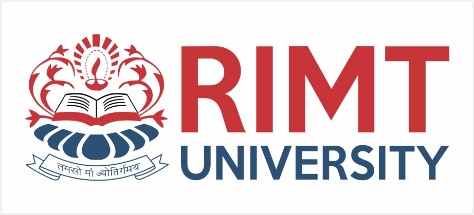 Benefits of Cloud Elasticity
Increased Flexibility when workload changes:
Improved resource allocation with a “pay as you go” cost model
Improved fault tolerance and higher availability
education for life                       www.rimt.ac.in
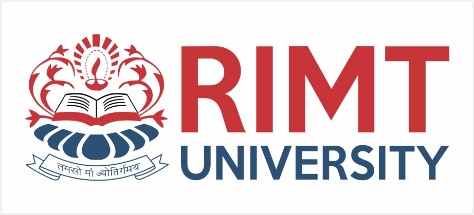 Scalability
the ability of a computing process to be used or produced in a range of capabilities.
Scalability is commonly used where the persistent deployment of resources is required to handle the workload statically.
How well a hardware system performs when the number of users is increased 
How well a database withstands growing numbers of queries, or how well an operating system performs on different classes of hardware
education for life                       www.rimt.ac.in
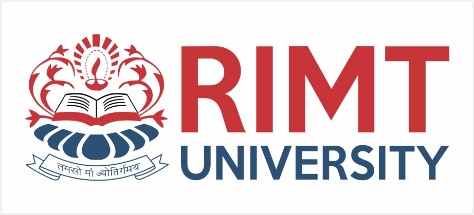 Types of Scalability
Vertical Scalability (Scale-up)-

we increase the power of existing resources in the working environment in an upward direction.
you can add resources to your existing operations to manage an increasing workload.
There is no need to alter the code; it’s just resizing the capabilities by moving to bigger VMs or adding expansion units.
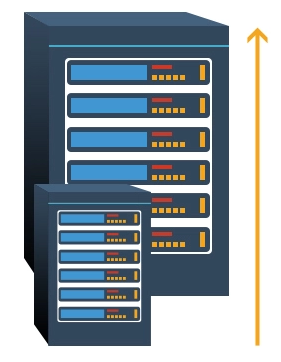 education for life                       www.rimt.ac.in
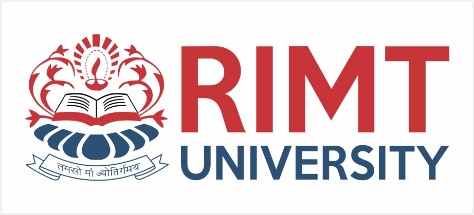 Horizontal Scalability

Refers to adding additional nodes
Scaling horizontally involves adding more processing units or phyiscal machines to your server or database.
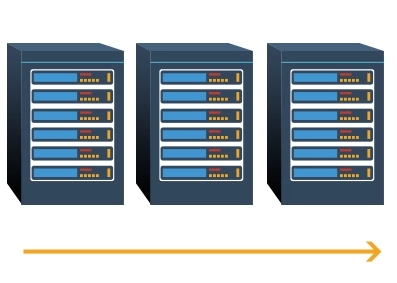 education for life                       www.rimt.ac.in
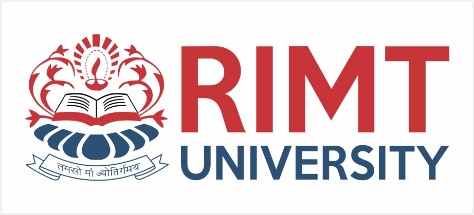 education for life                       www.rimt.ac.in